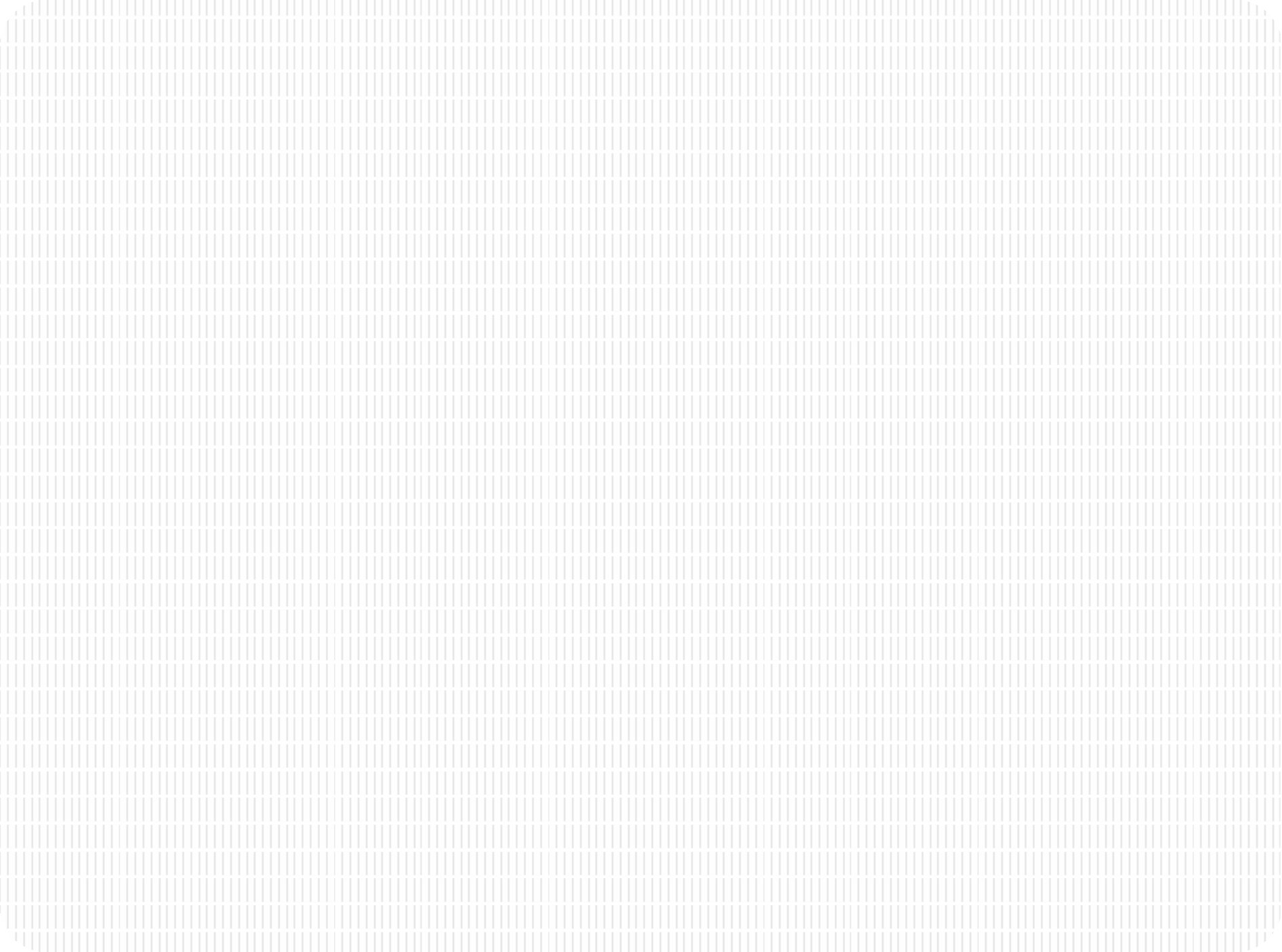 Презентация о приготовлении
поварами школьной столовой горячего завтрака
ГБОУ СОШ с. Самовольно-Ивановка
Школьный завтрак
Школьные
завтраки – это не
только
важная
составляющая дневного
рациона ребенка, но и основа его физического
И часть
интеллектуального развития.
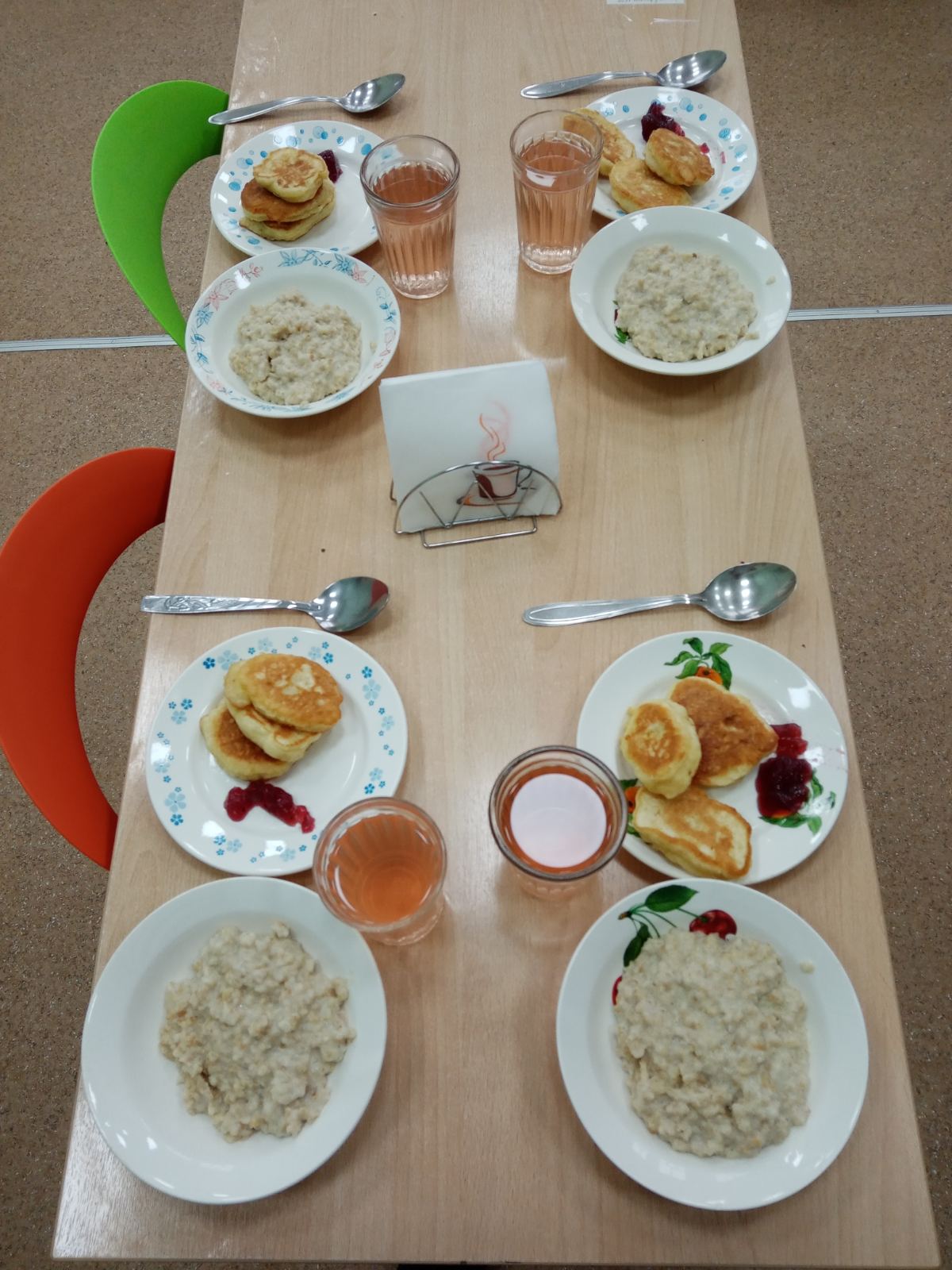 ЗДОРОВОЕ ПИТАНИЕ – ЗАЛОГ ХОРОШЕЙ УСПЕВАЕМОСТИ!
Рано утром на
рассвете,
Когда спят еще все
дети,
Повара наши
спешат,
Приготовить всё хотят.
Чтобы вкусные котлеты
Уплетали наши дети.
И полезное какао,
Чтоб учится хорошо!
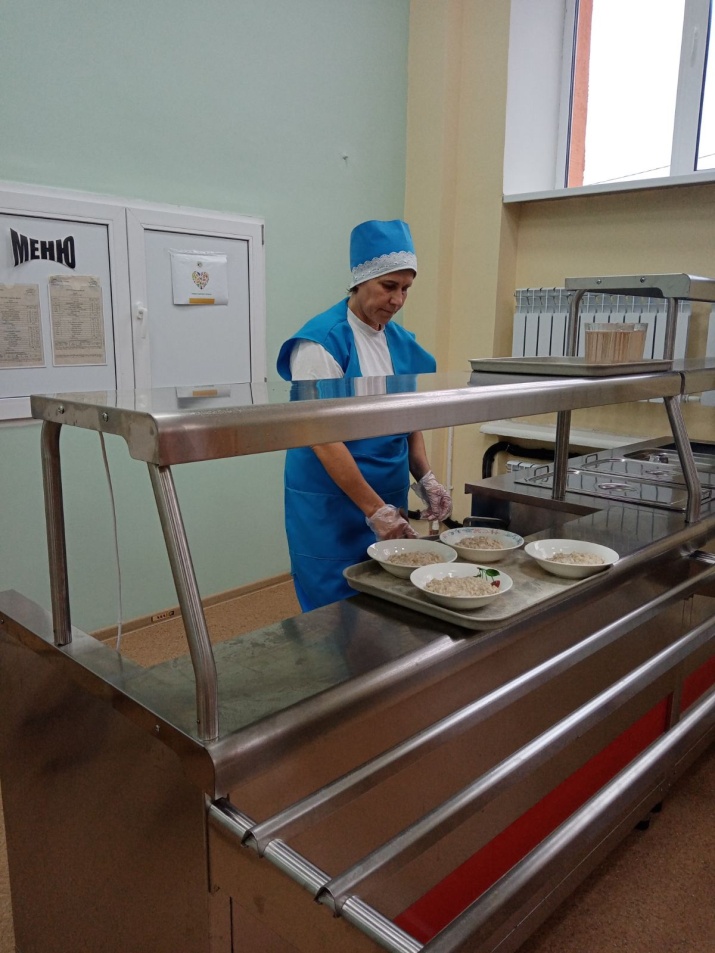 «Только живая свежая пища может сделать человека способным воспринимать
и понимать истину».
Пифагор.
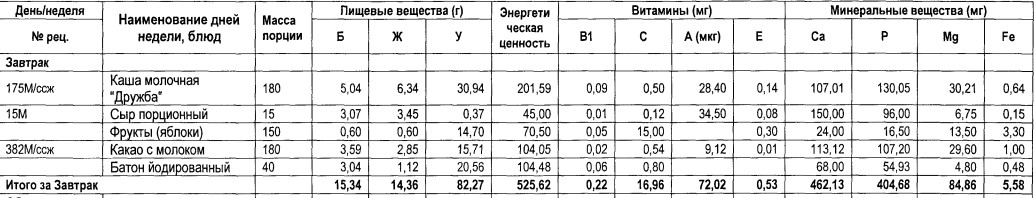 Каша «Дружба»
В кипящую воду всыпают подготовленную рисовую крупу и варят,
периодически помешивая,
затем добавляют пшено, продолжают варку до
полуготовности, после
этого добавляют горячее молоко, соль, сахар и
продолжают варку до
готовности. Горячую кашу отпускают с
сахаром или маслом.
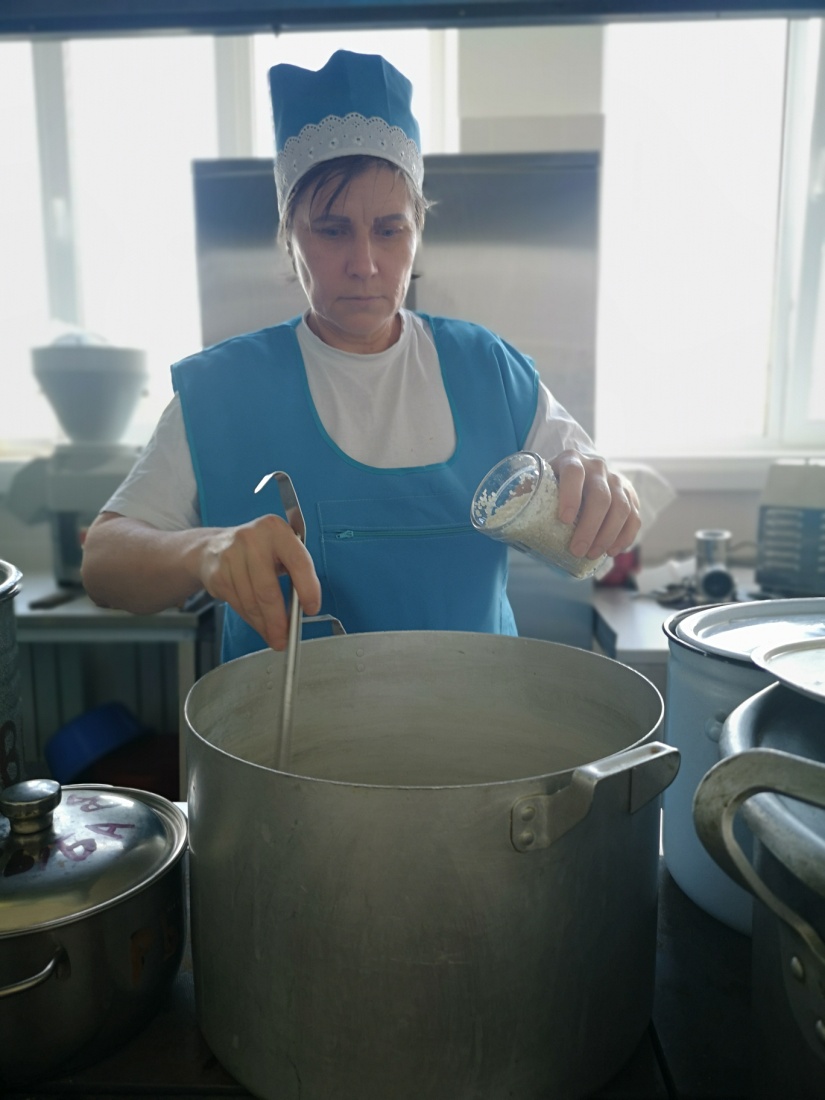 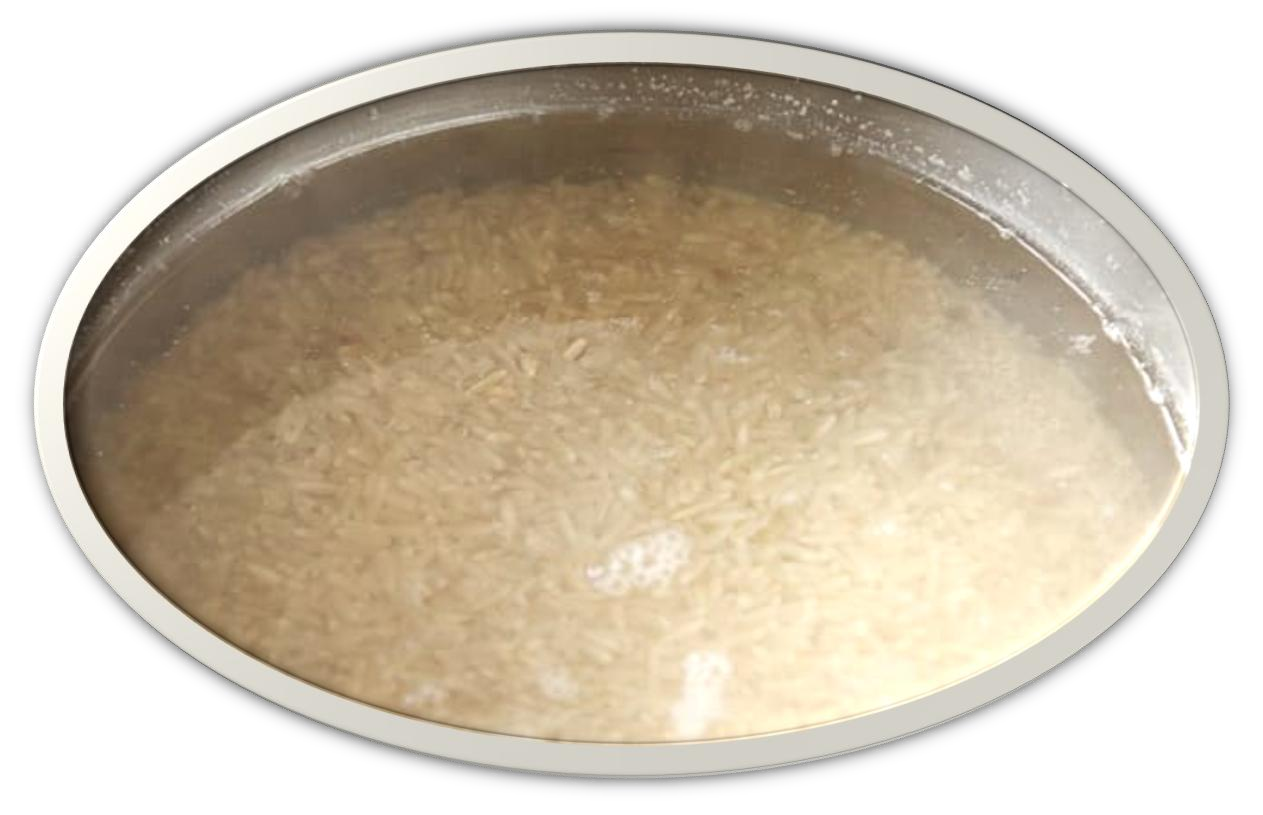 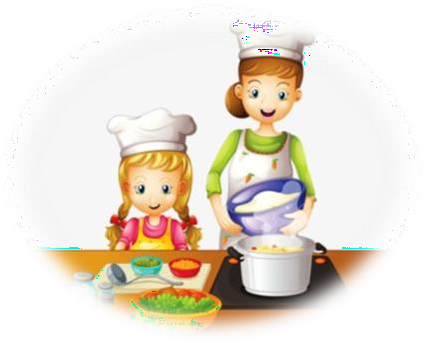 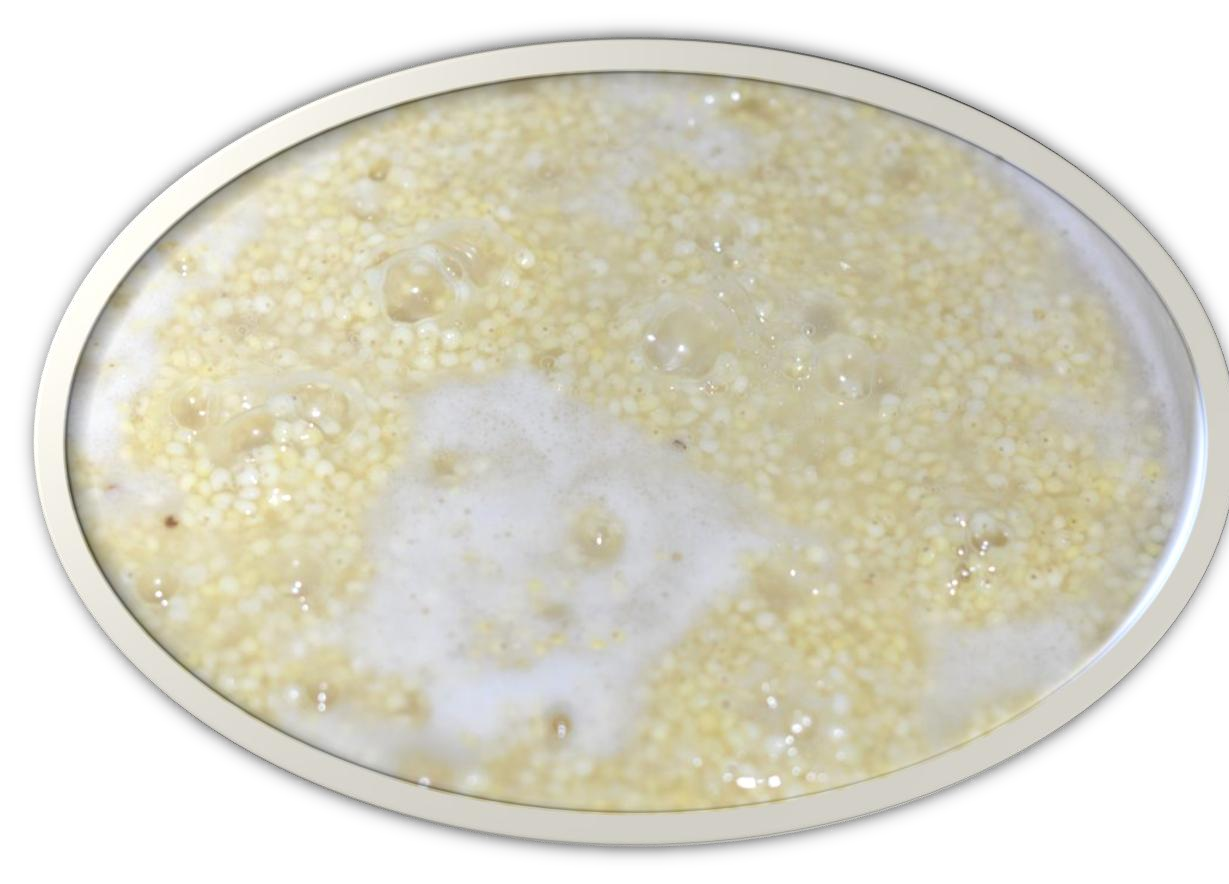 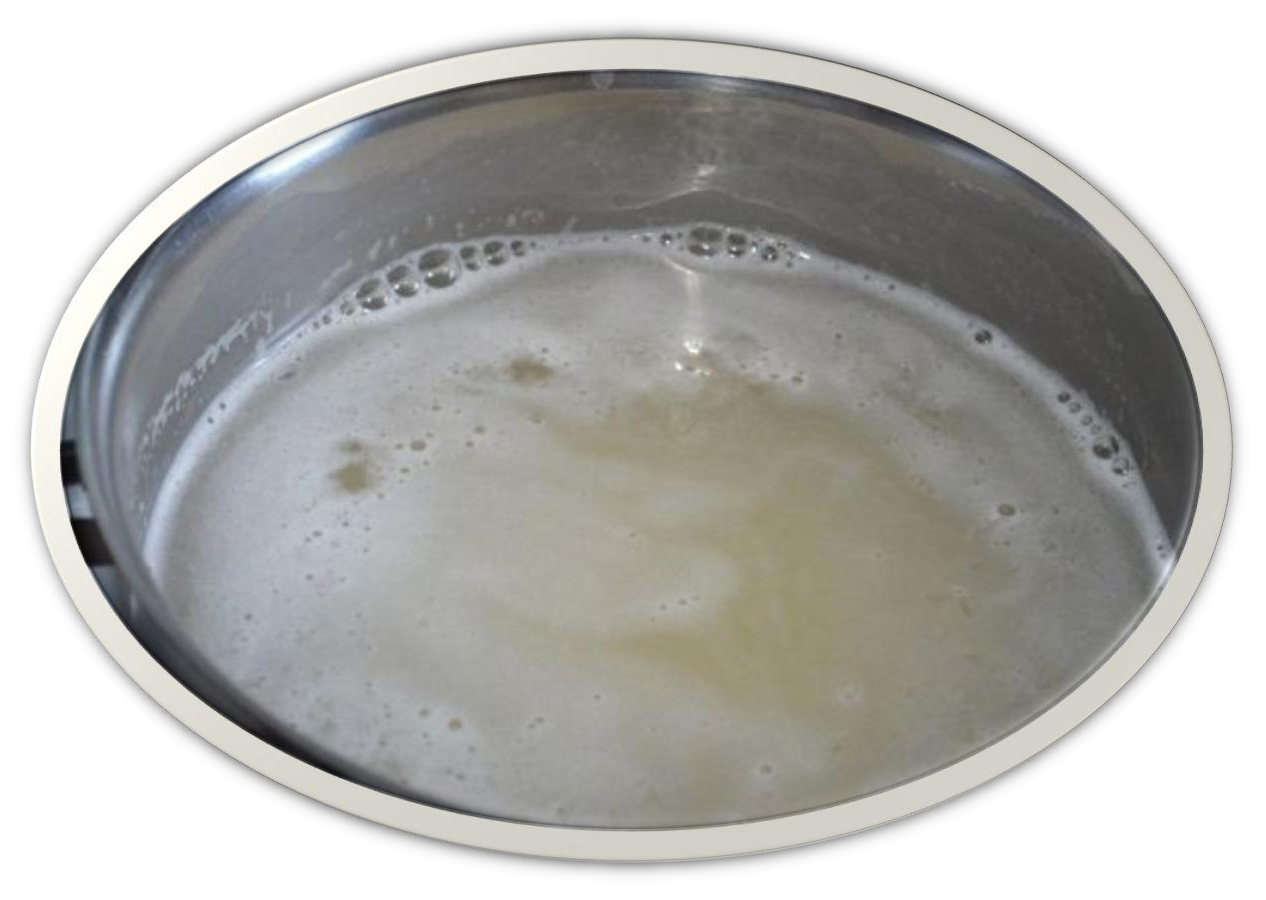 Каша «Дружба».
Требования к качеству
Внешний вид: зерна крупы набухшие, полностью разваренные, каша заправлена сливочным маслом или сахаром.
Цвет: свойственный
соответствующему виду крупы.
Консистенция: однородная,
вязкая, зерна – мягкие.
Вкус: умеренно сладкий и соленый с выраженным вкусом молока и
привкусом сливочного
масла.
Запах: соответствующей каши в сочетании с
молоком и маслом.
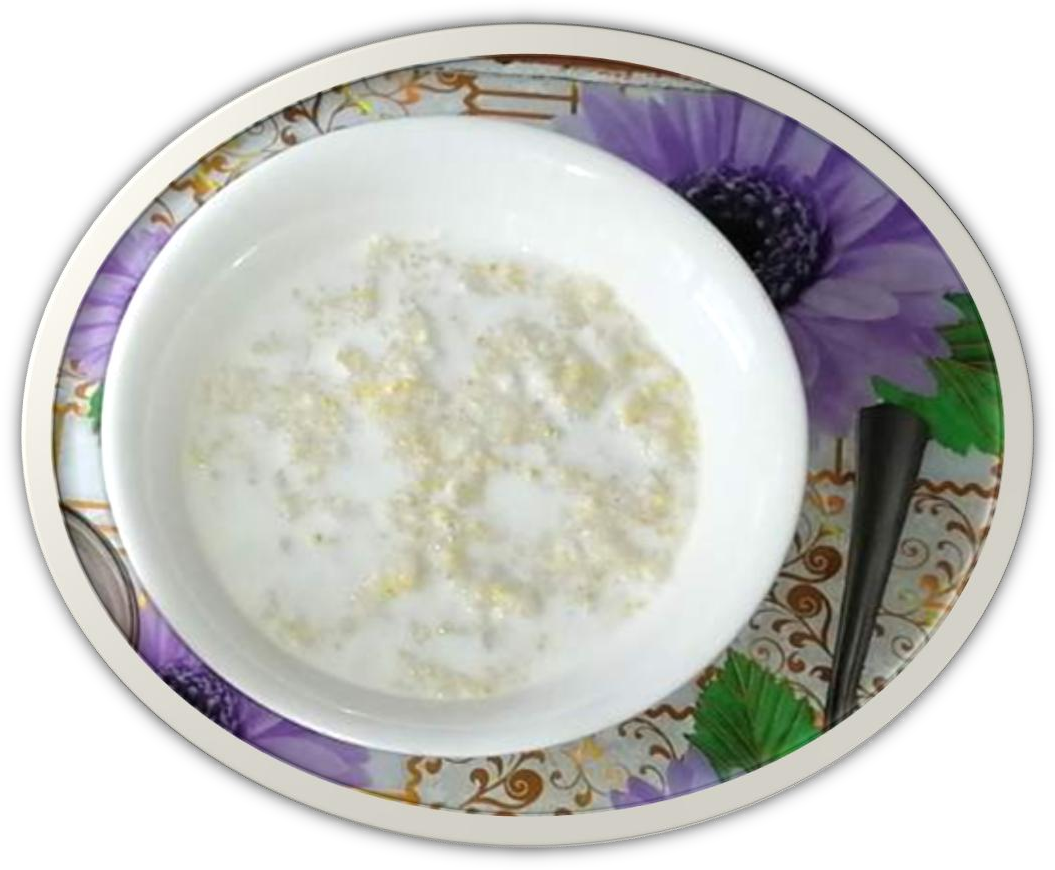 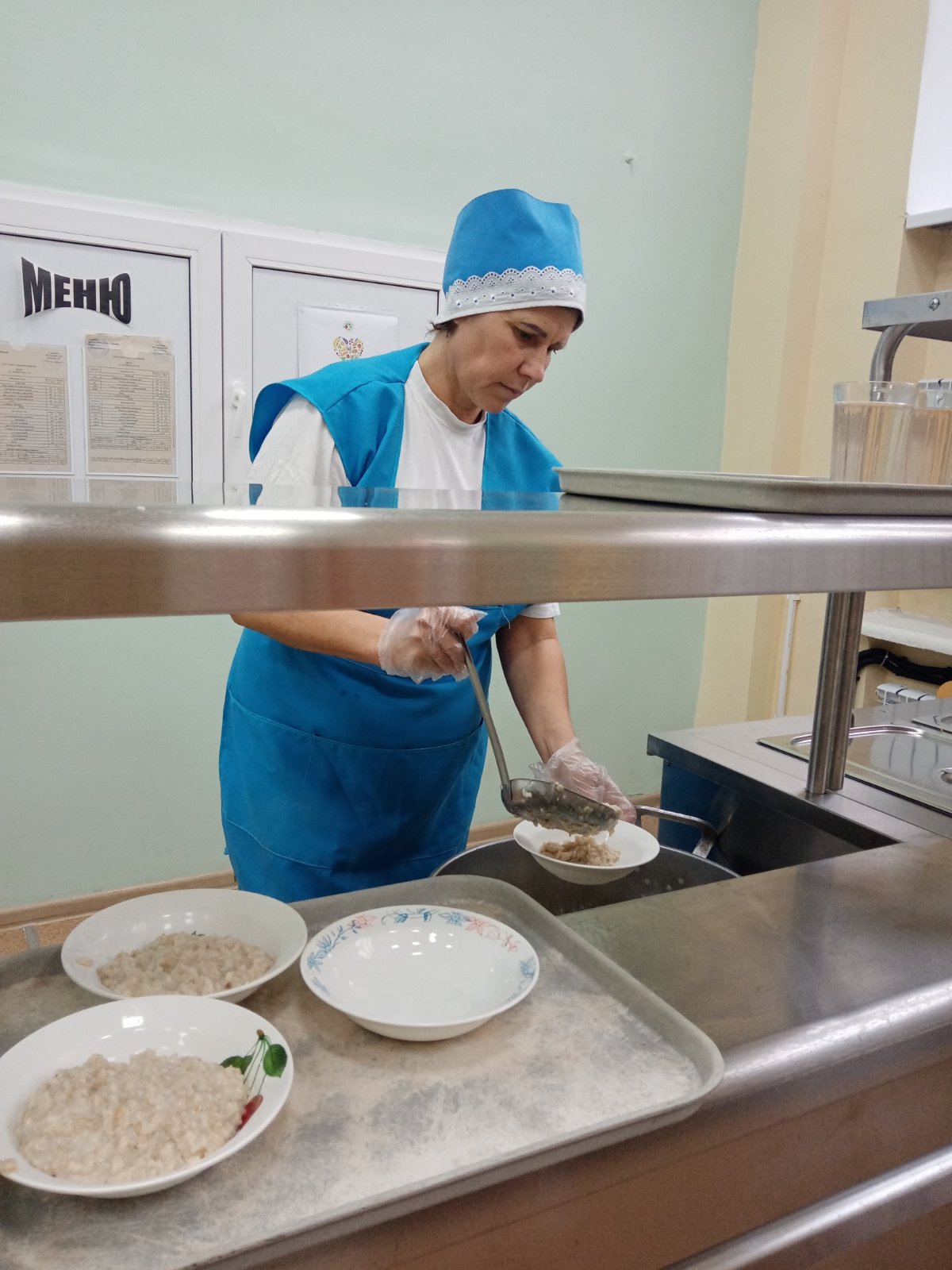 Какао
Какао кладут в посуду, смешивают с сахаром,
добавляют небольшое количество кипятка и
растирают до
однородной массы.
Затем вливают при постоянном
помешивании
кипяченное горячее молоко, остальной кипяток и доводят до кипения.
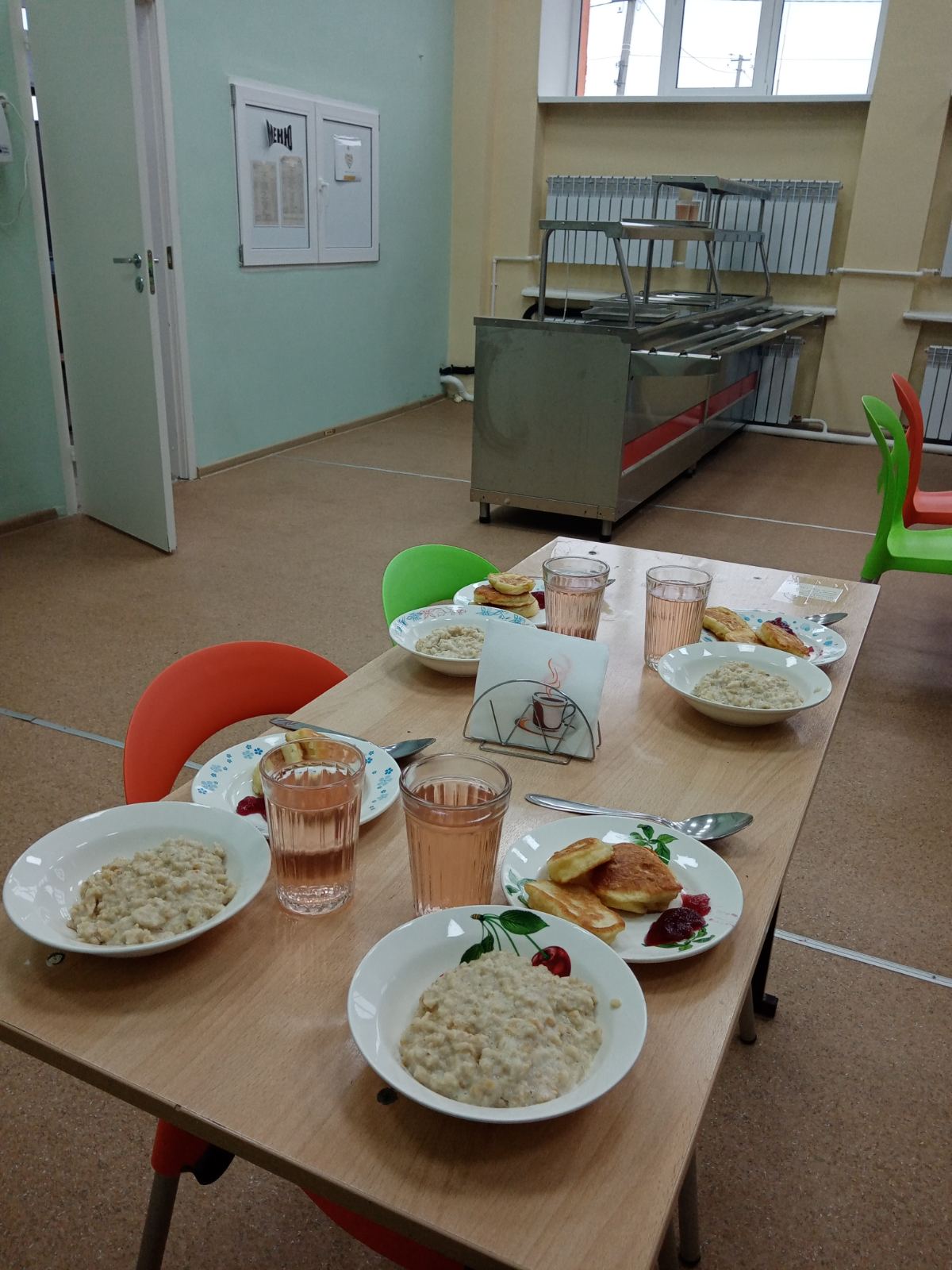 В состав завтрака входит :
сыр, хлеб,
яблоко.
Приятного аппетита!
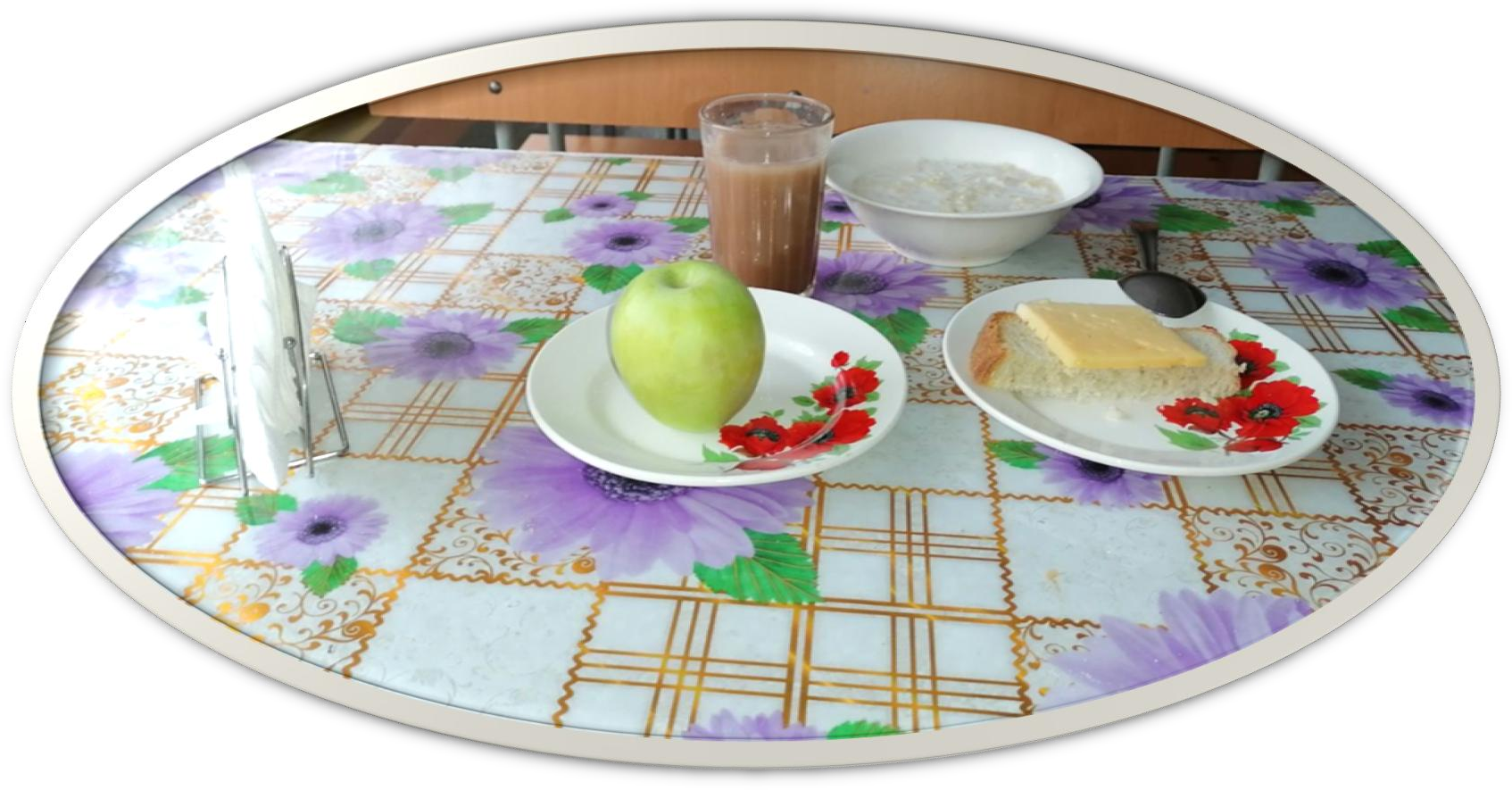